Ελάχιστες Μορφές
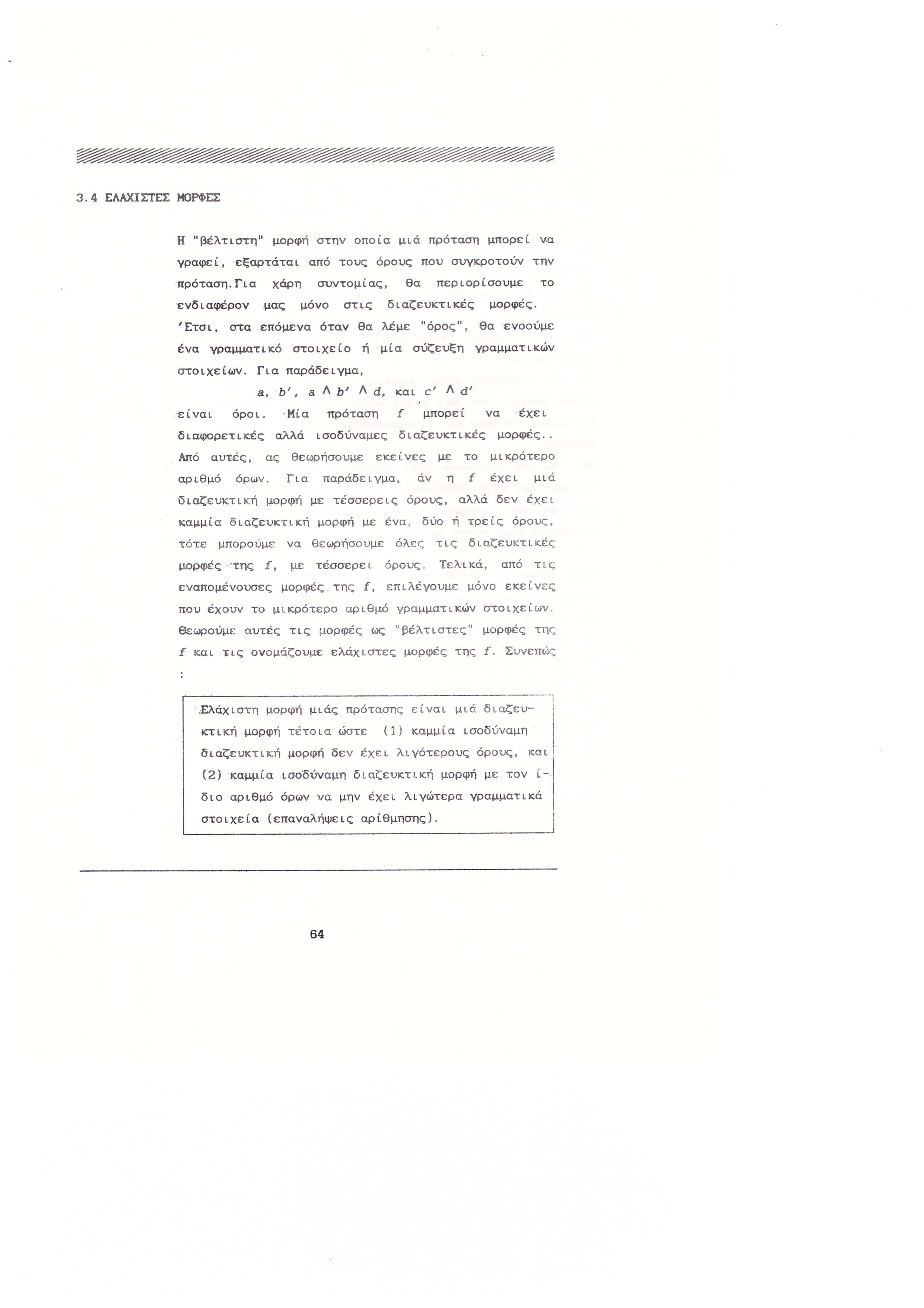 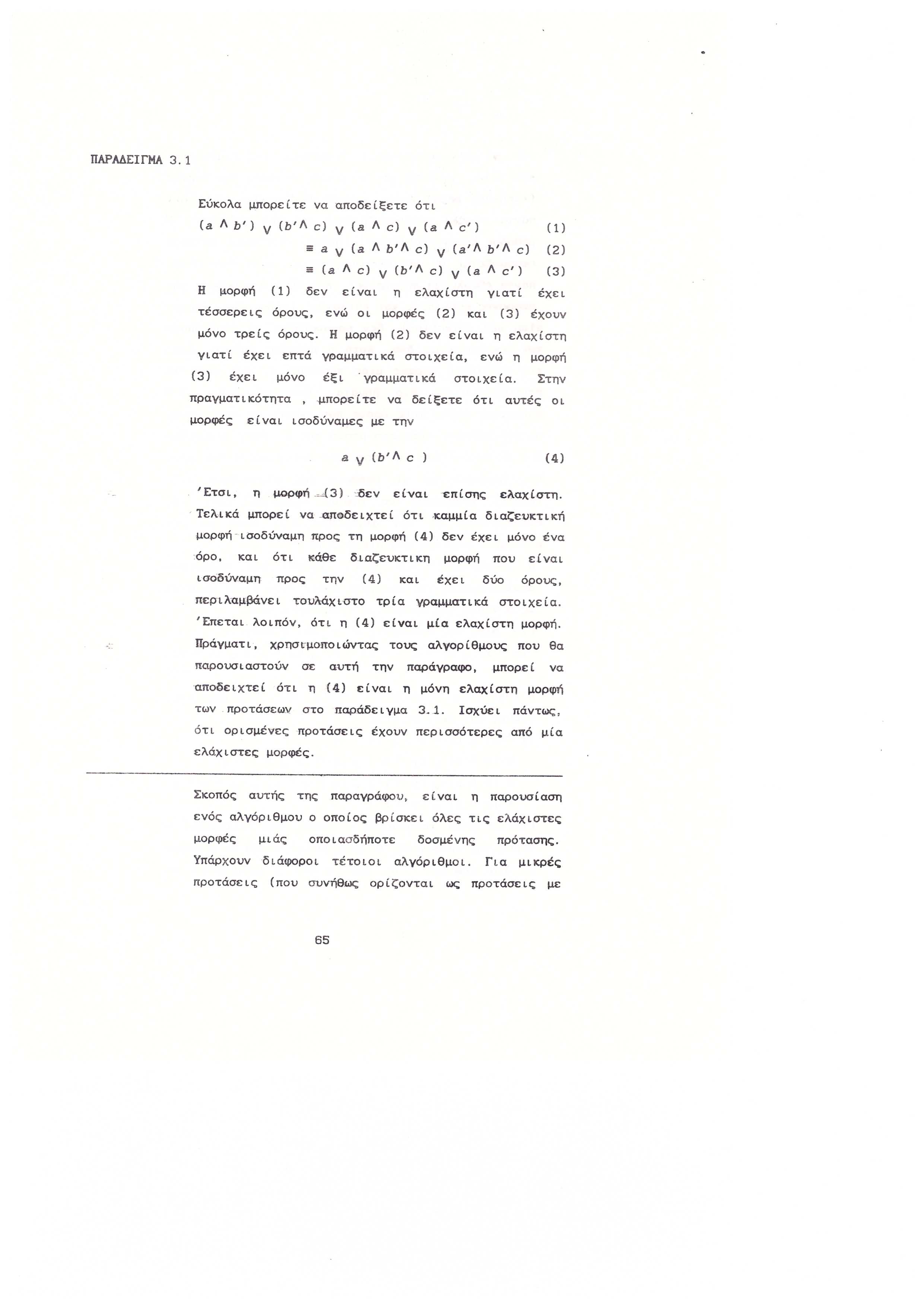 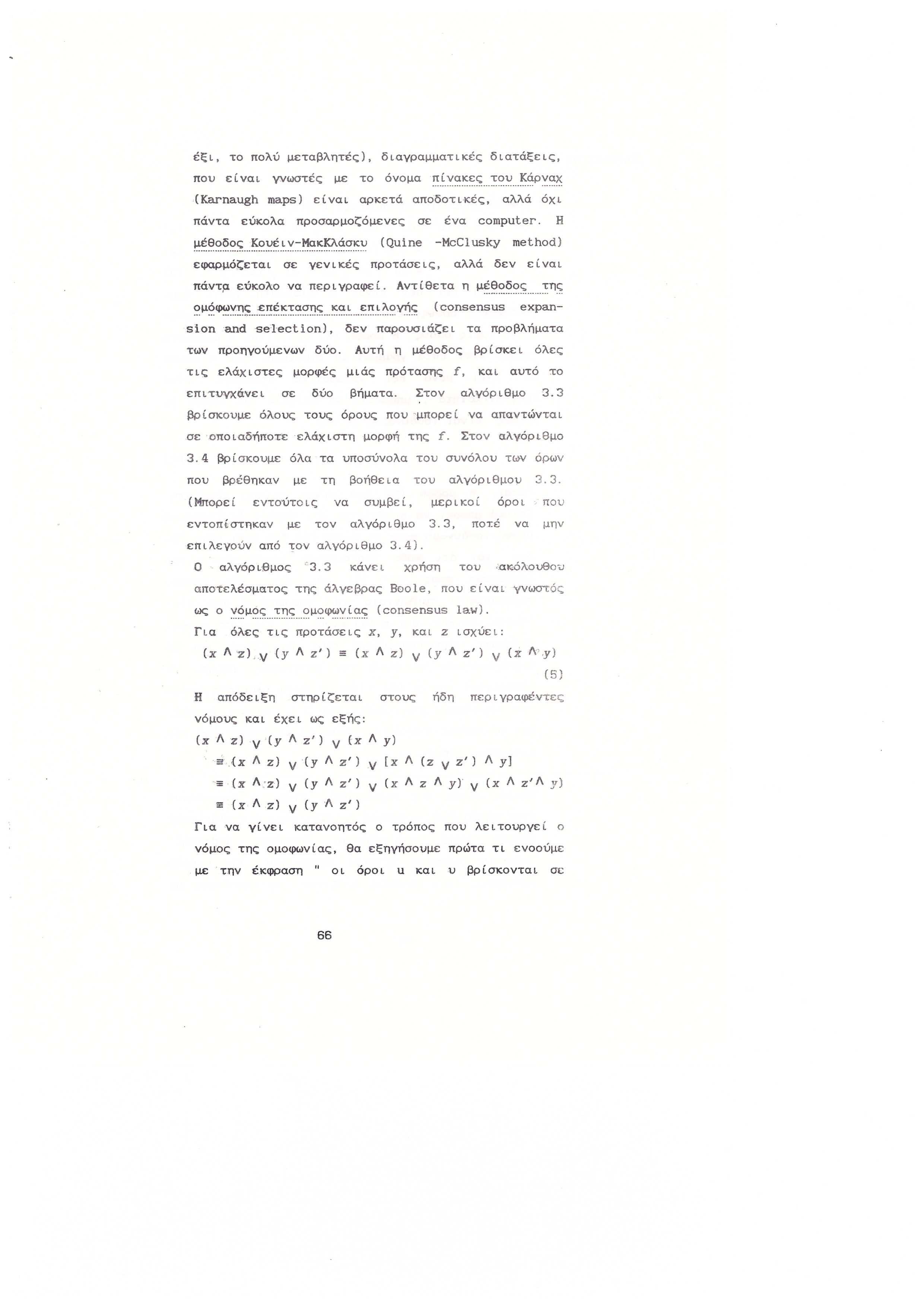 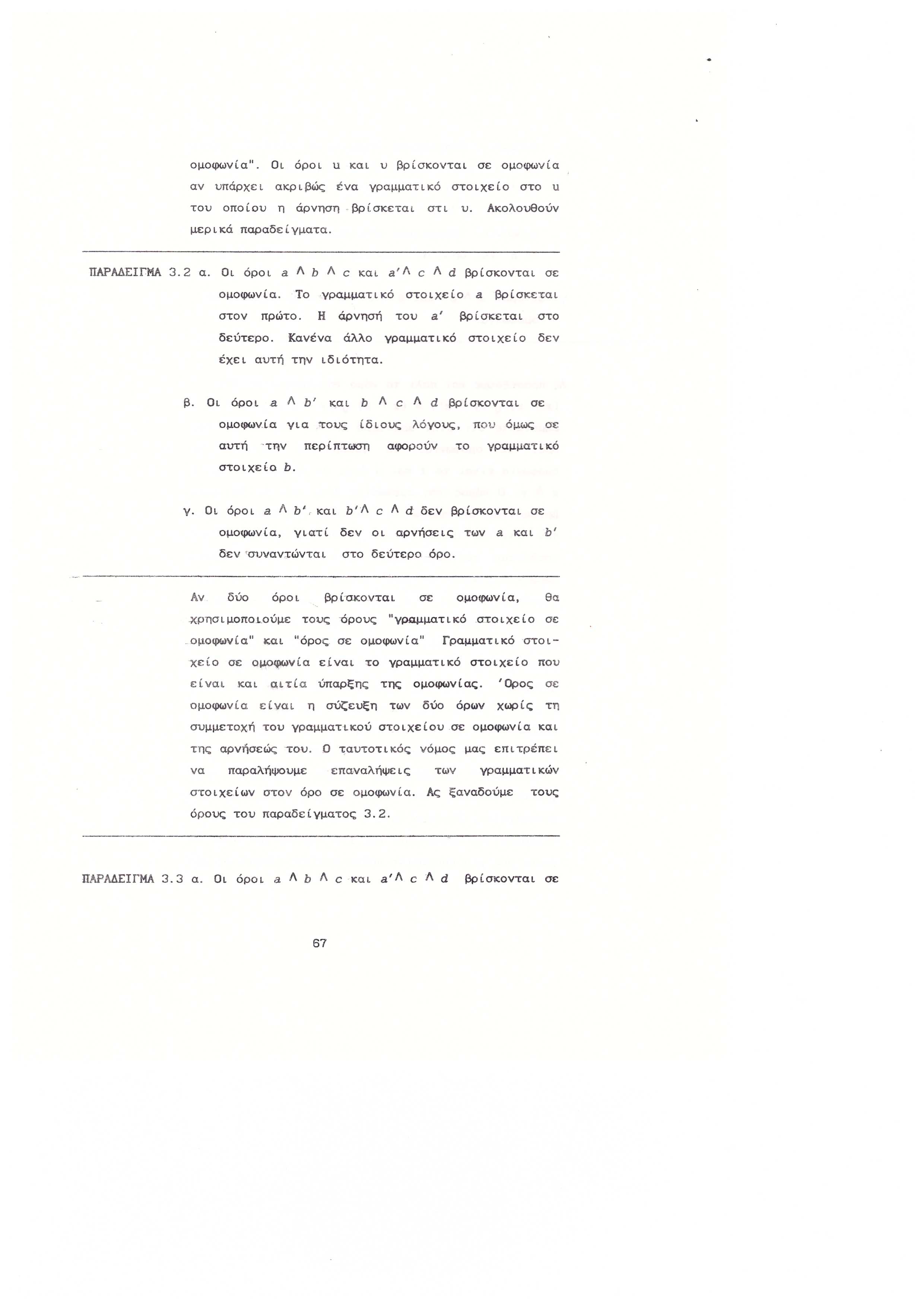 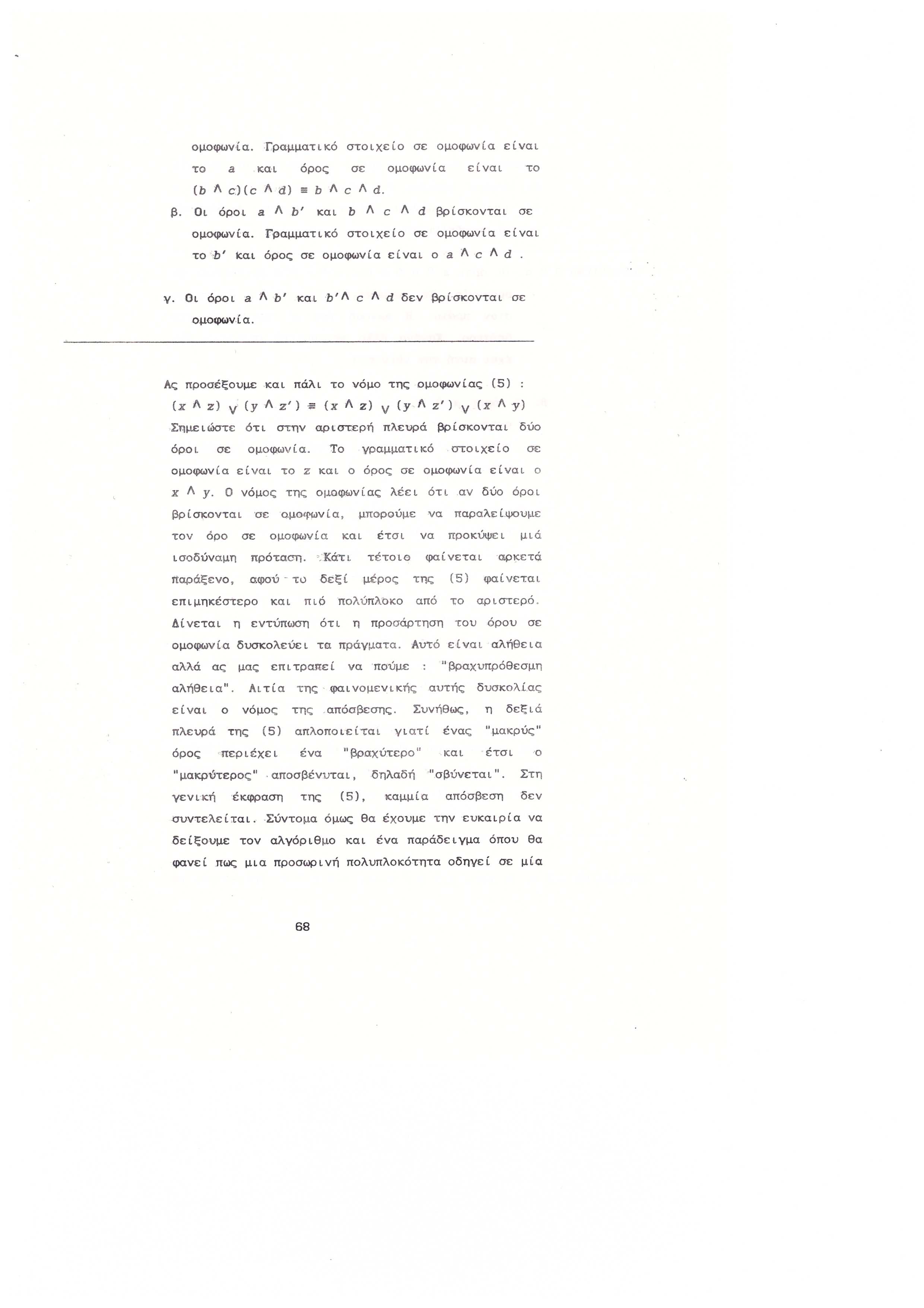 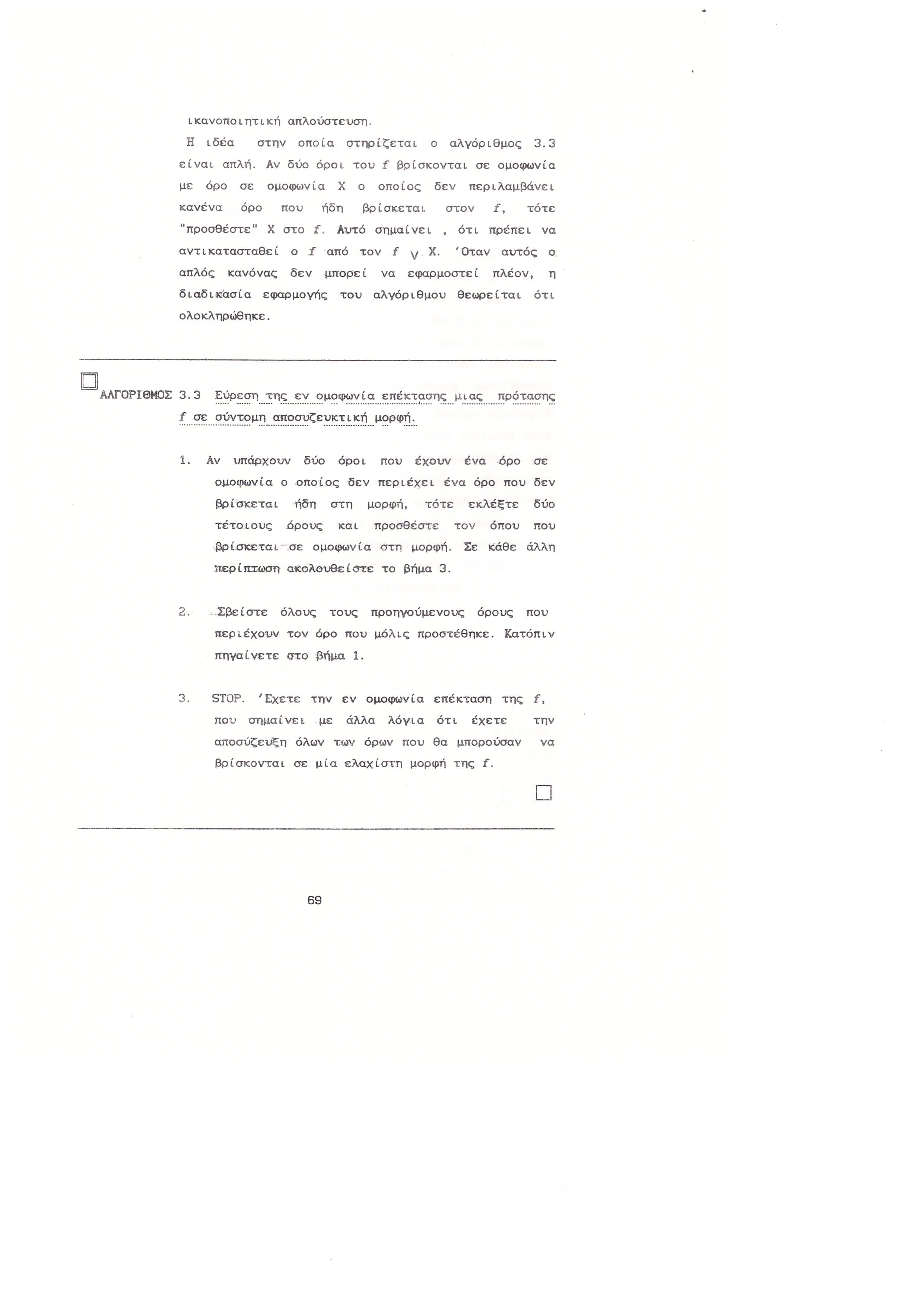 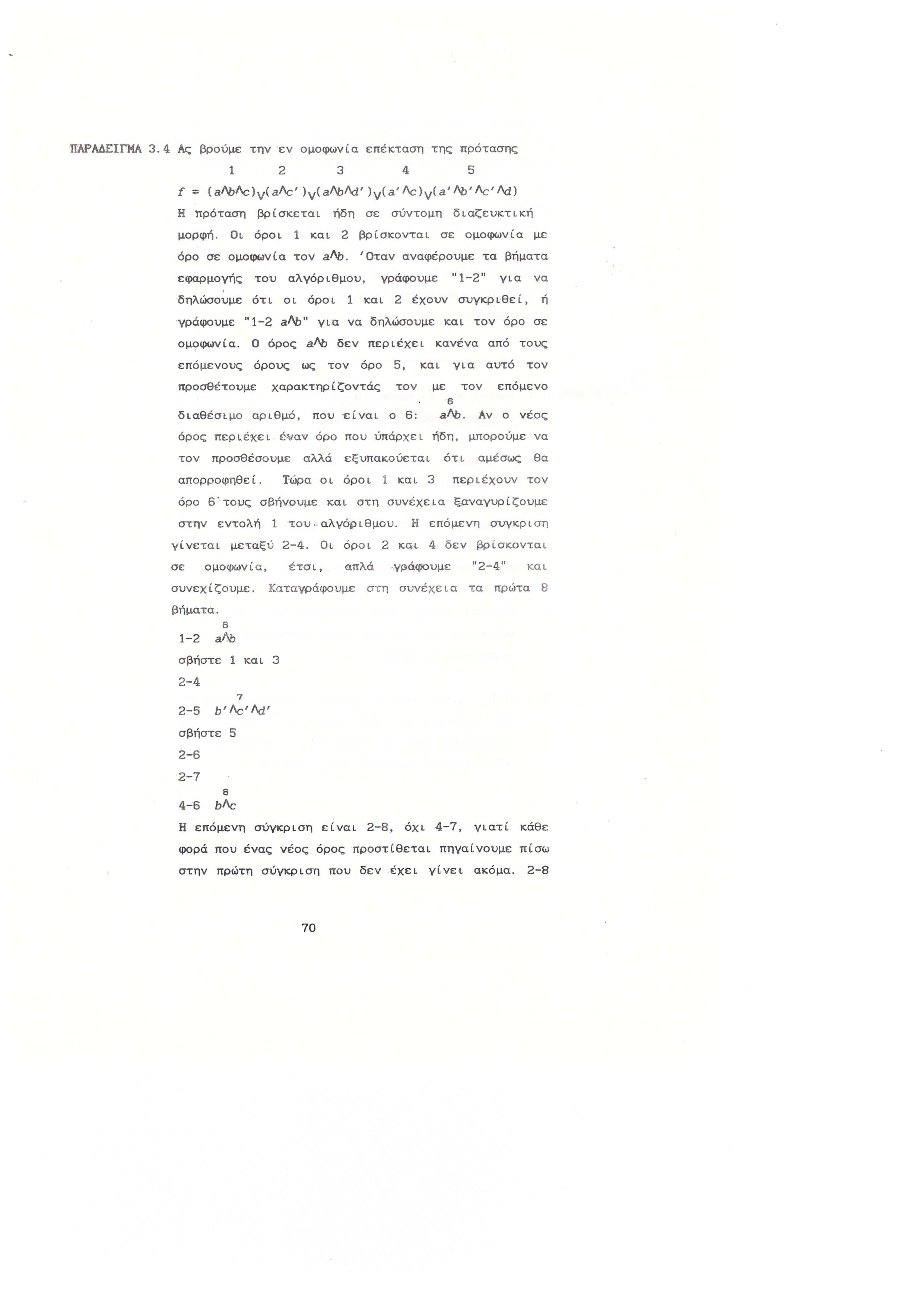 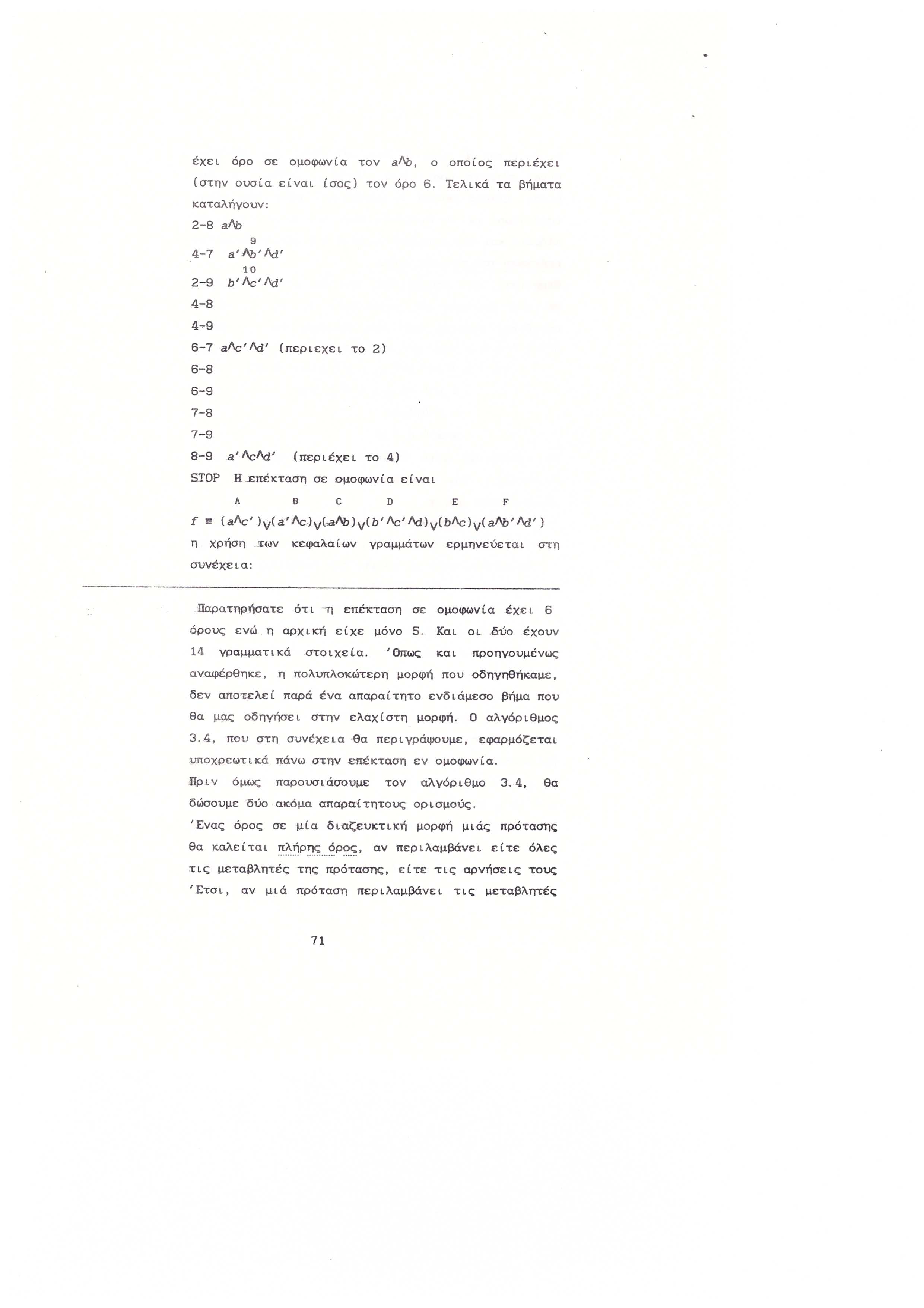 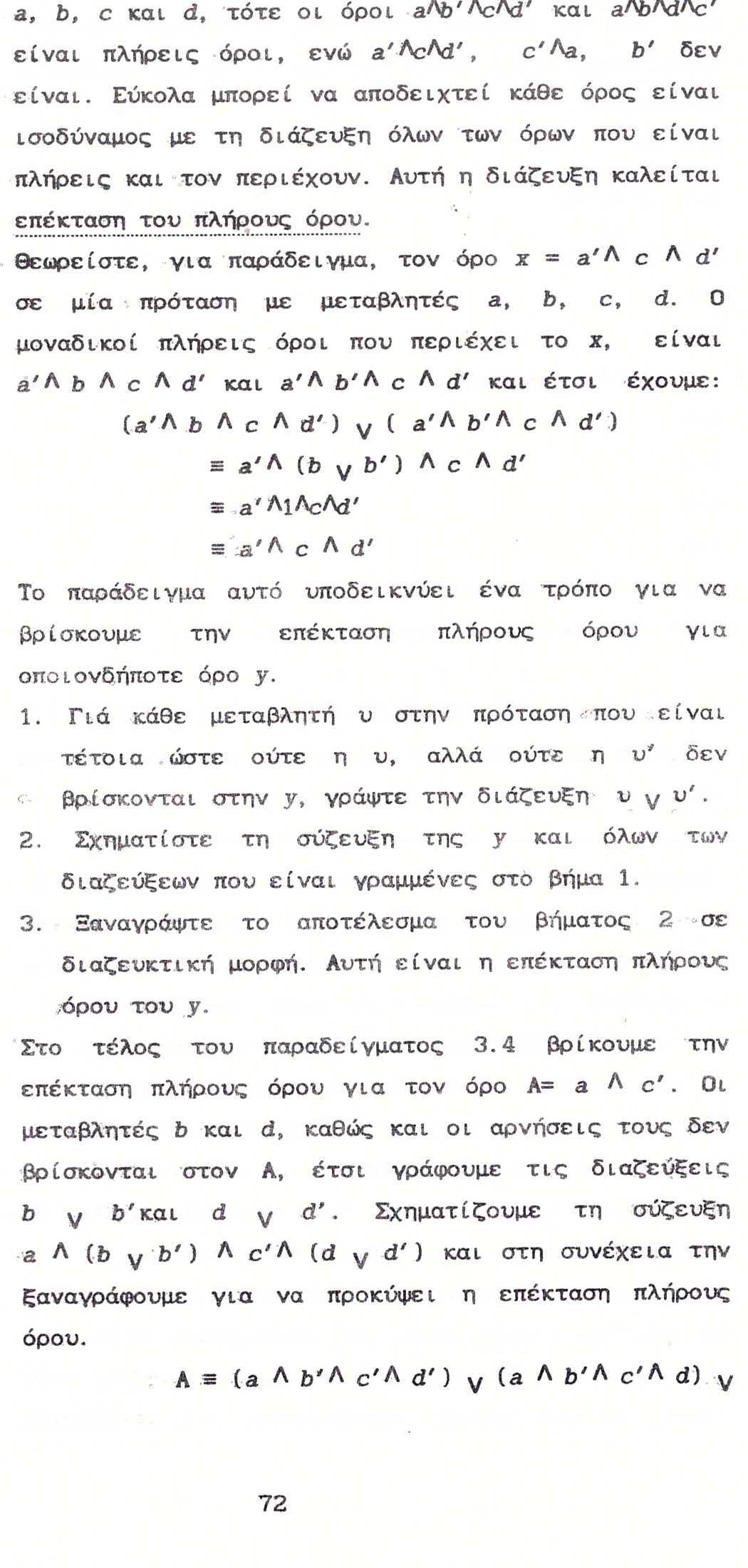 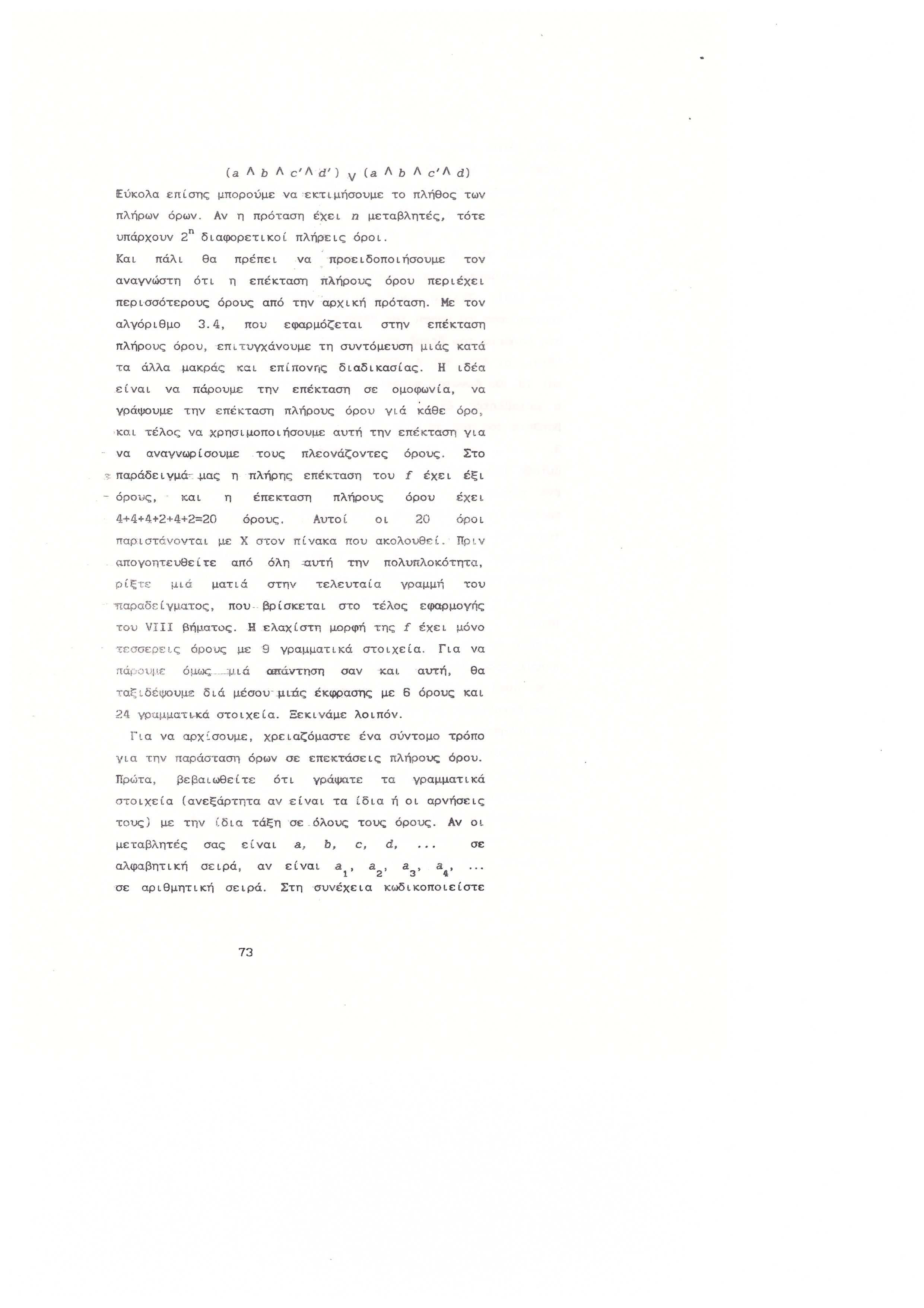 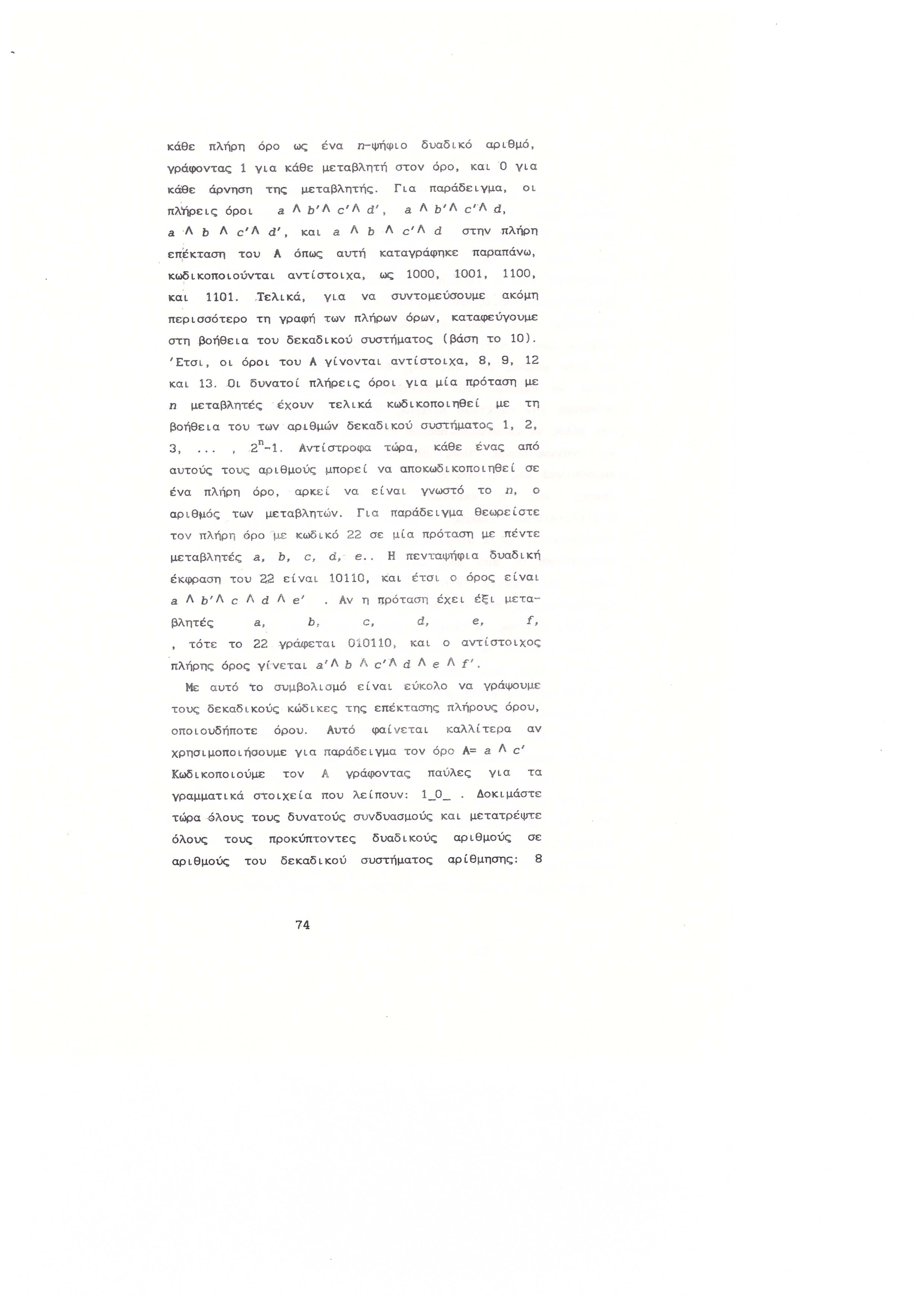 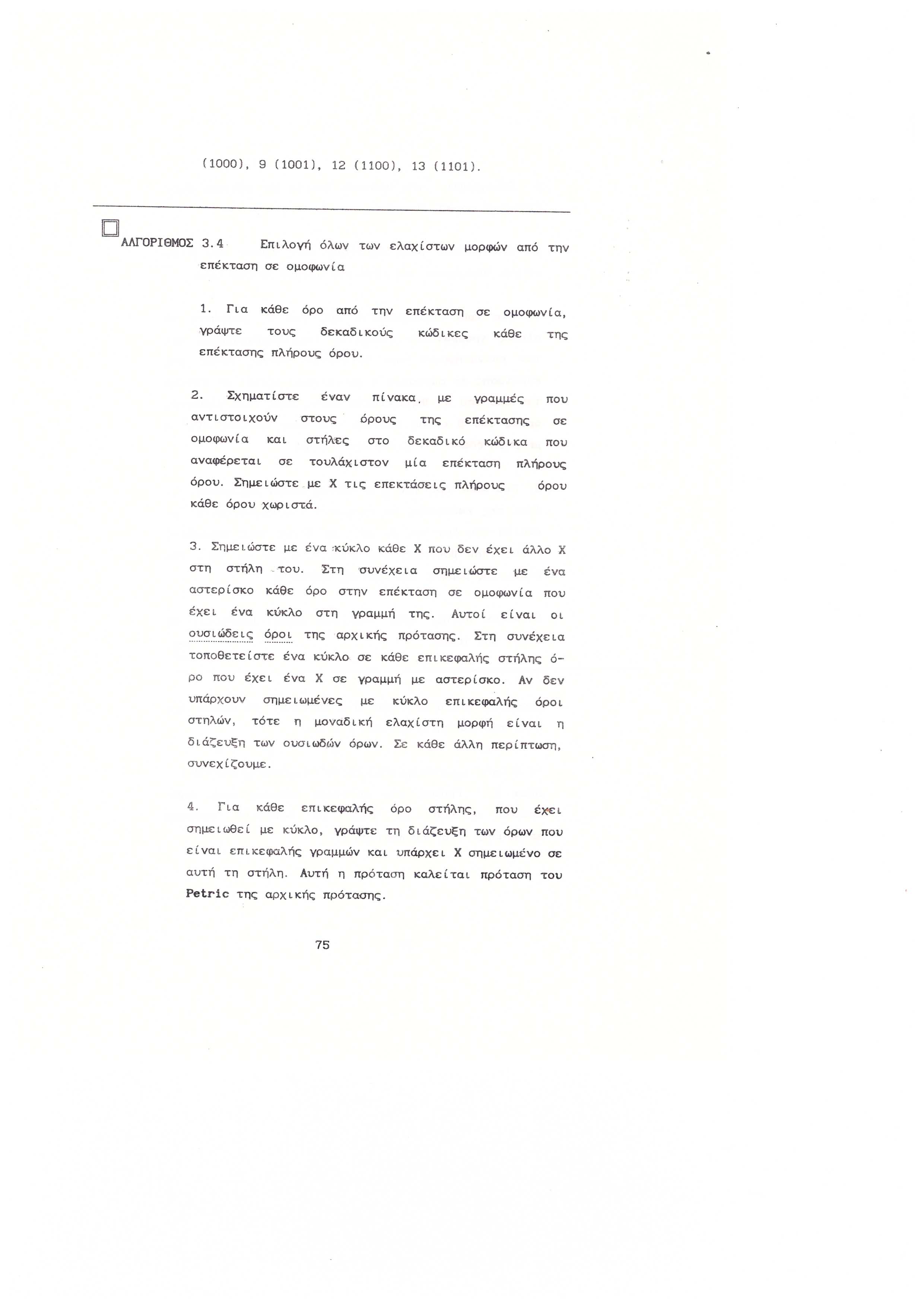 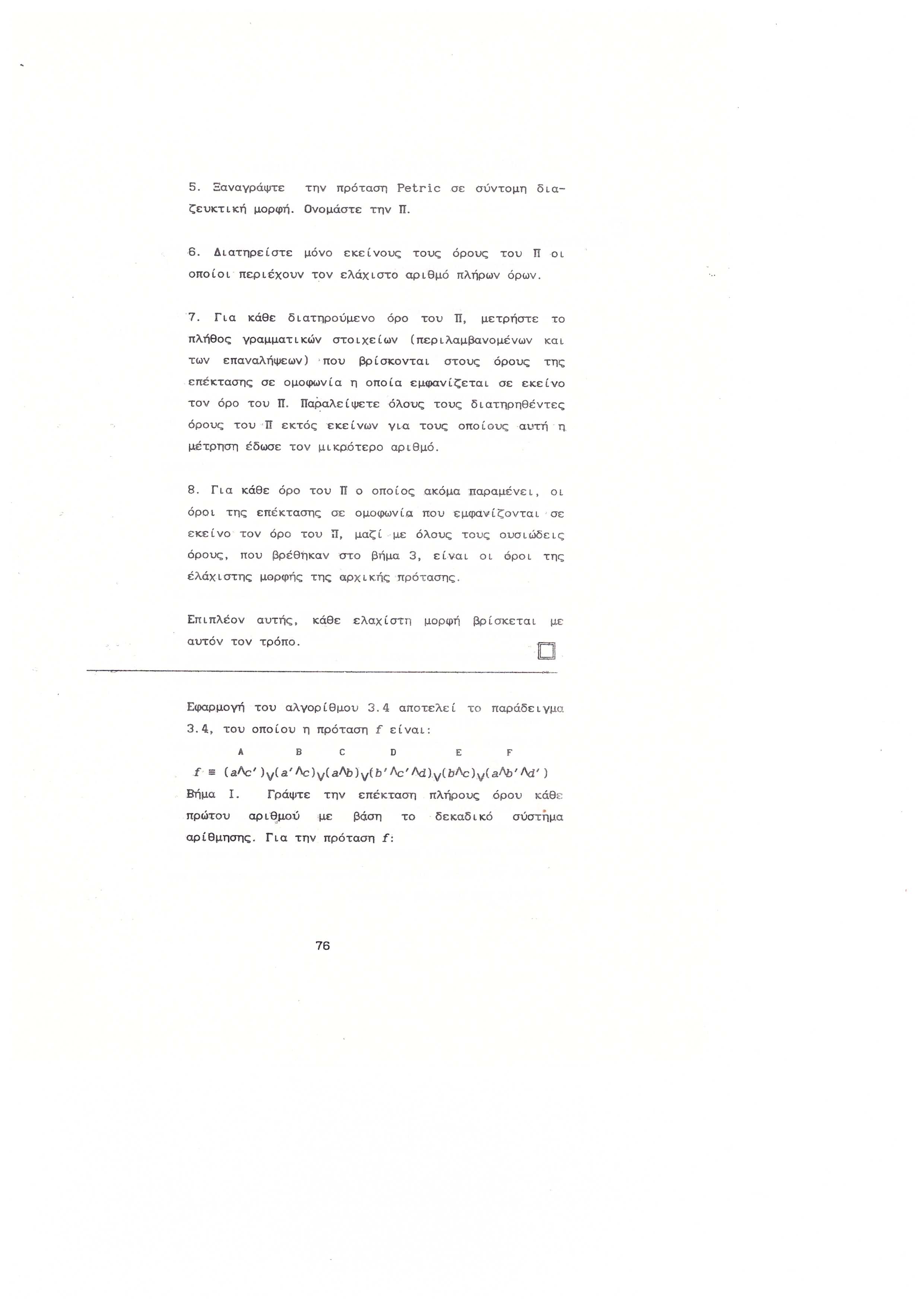 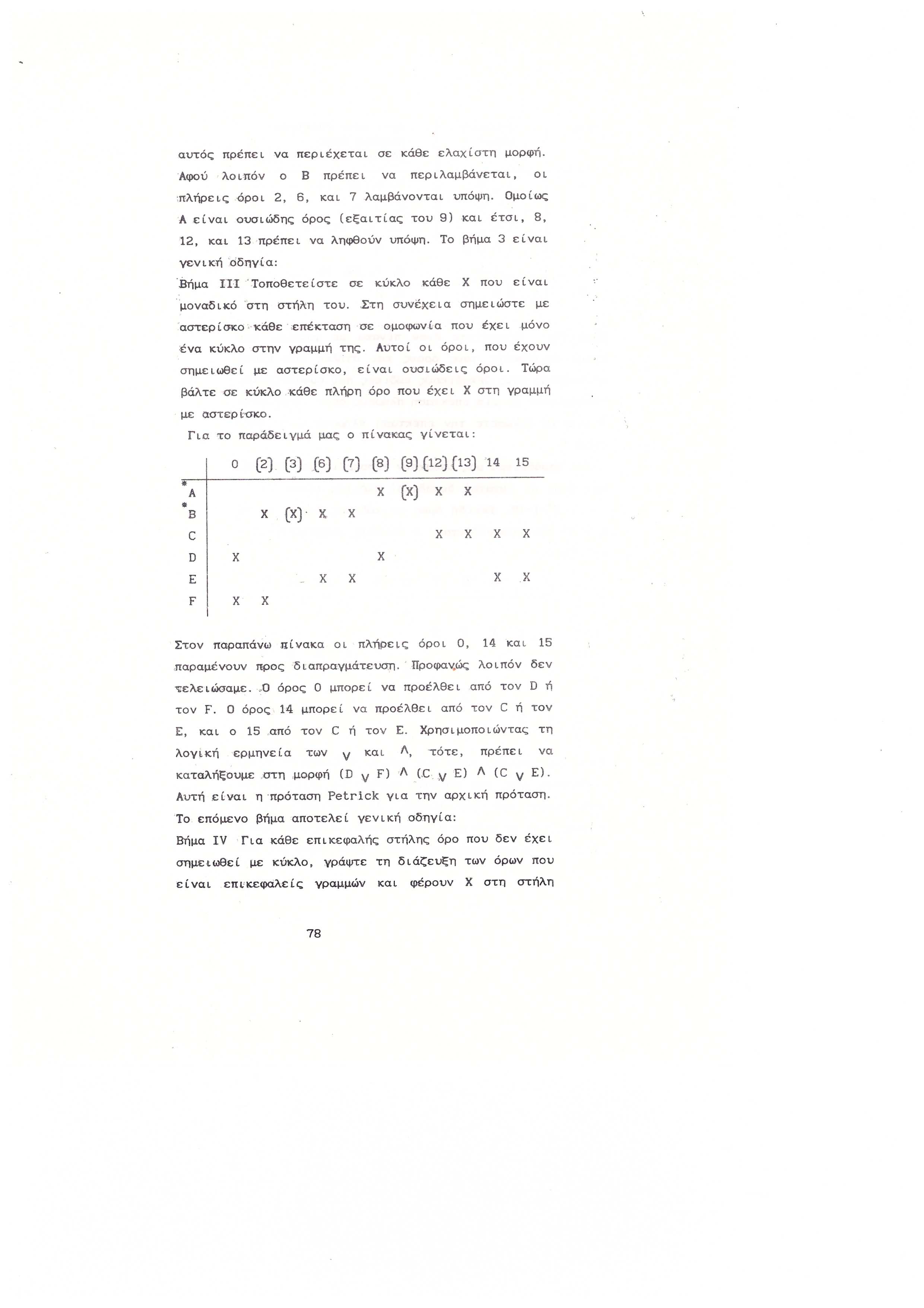 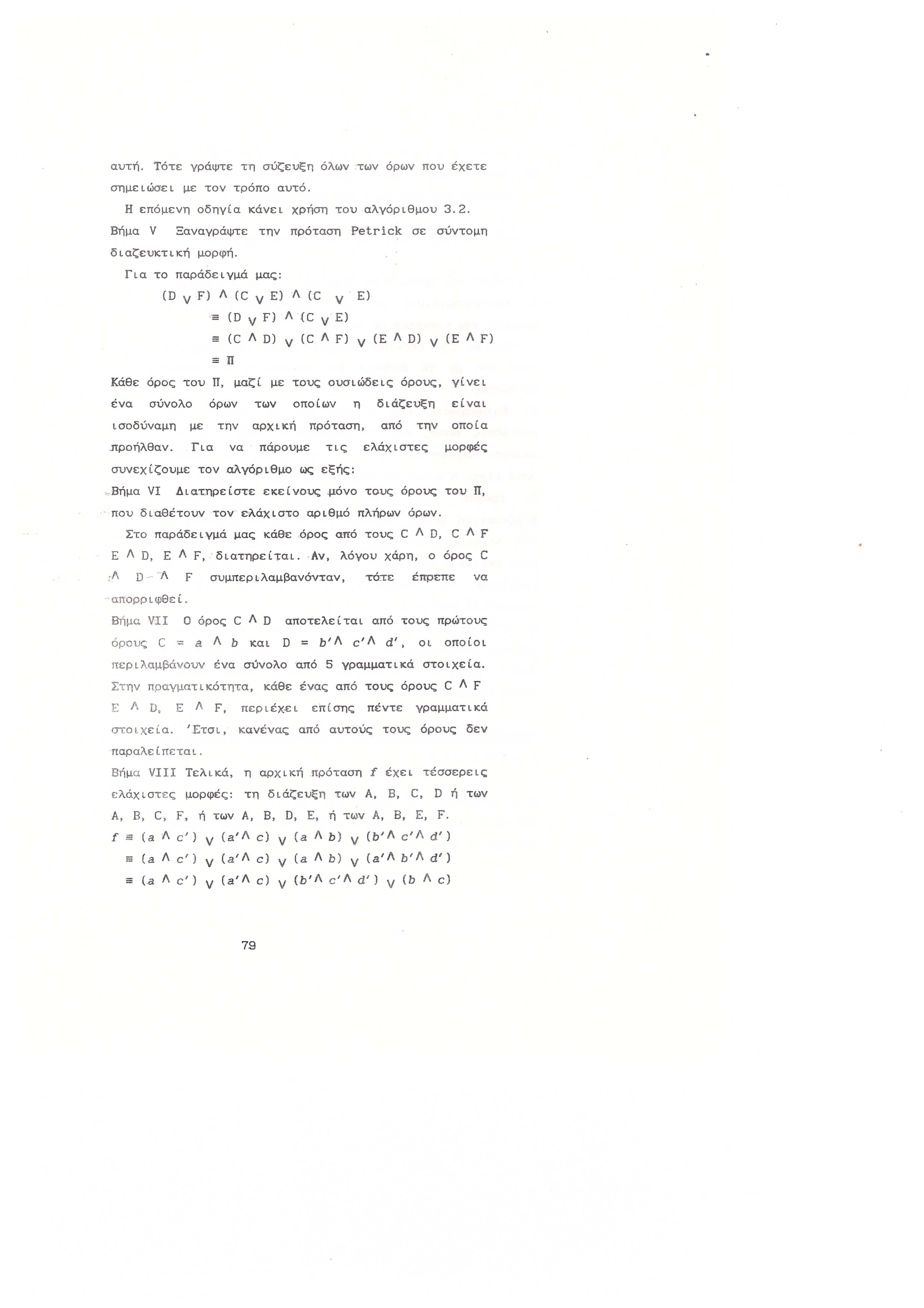 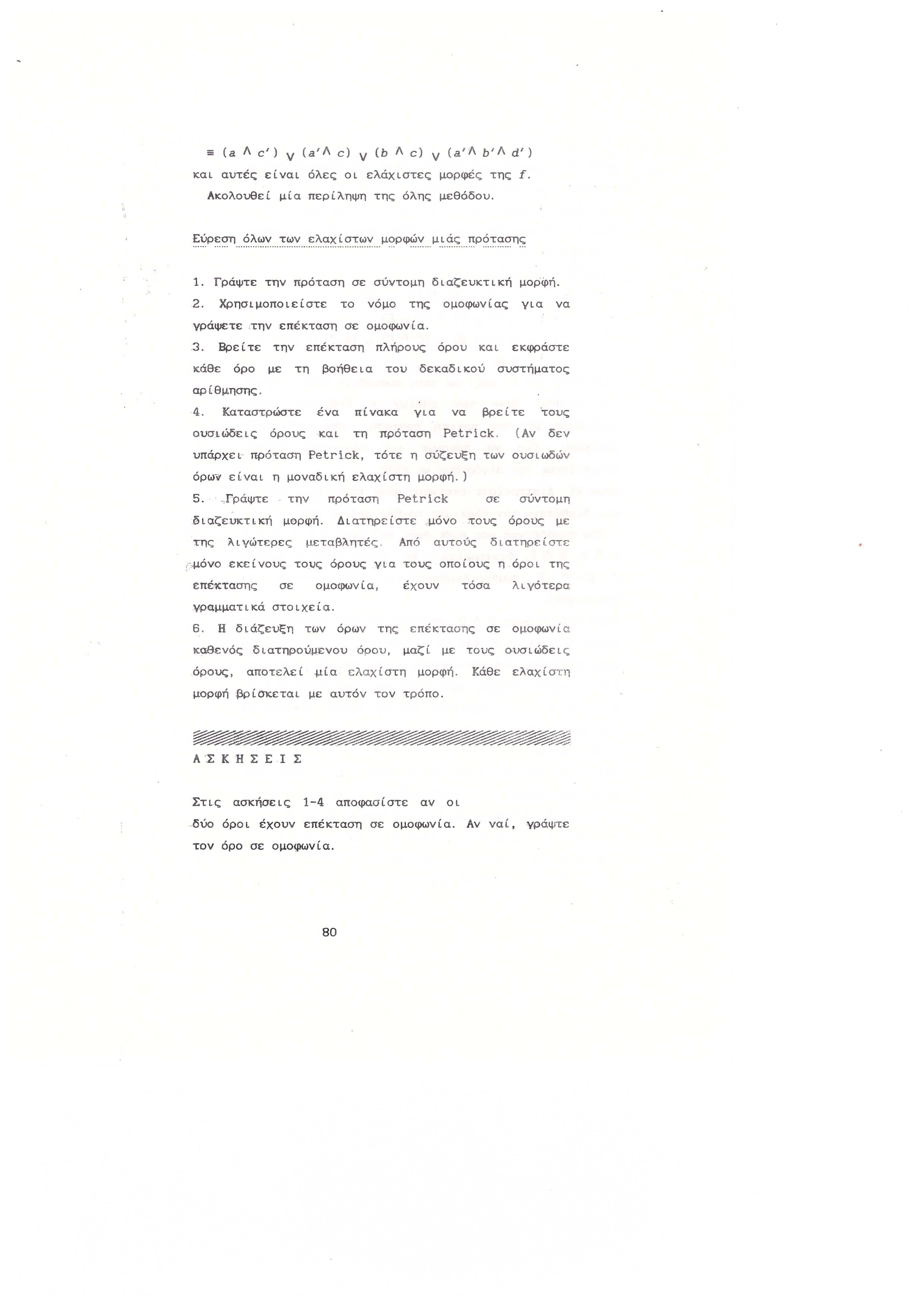 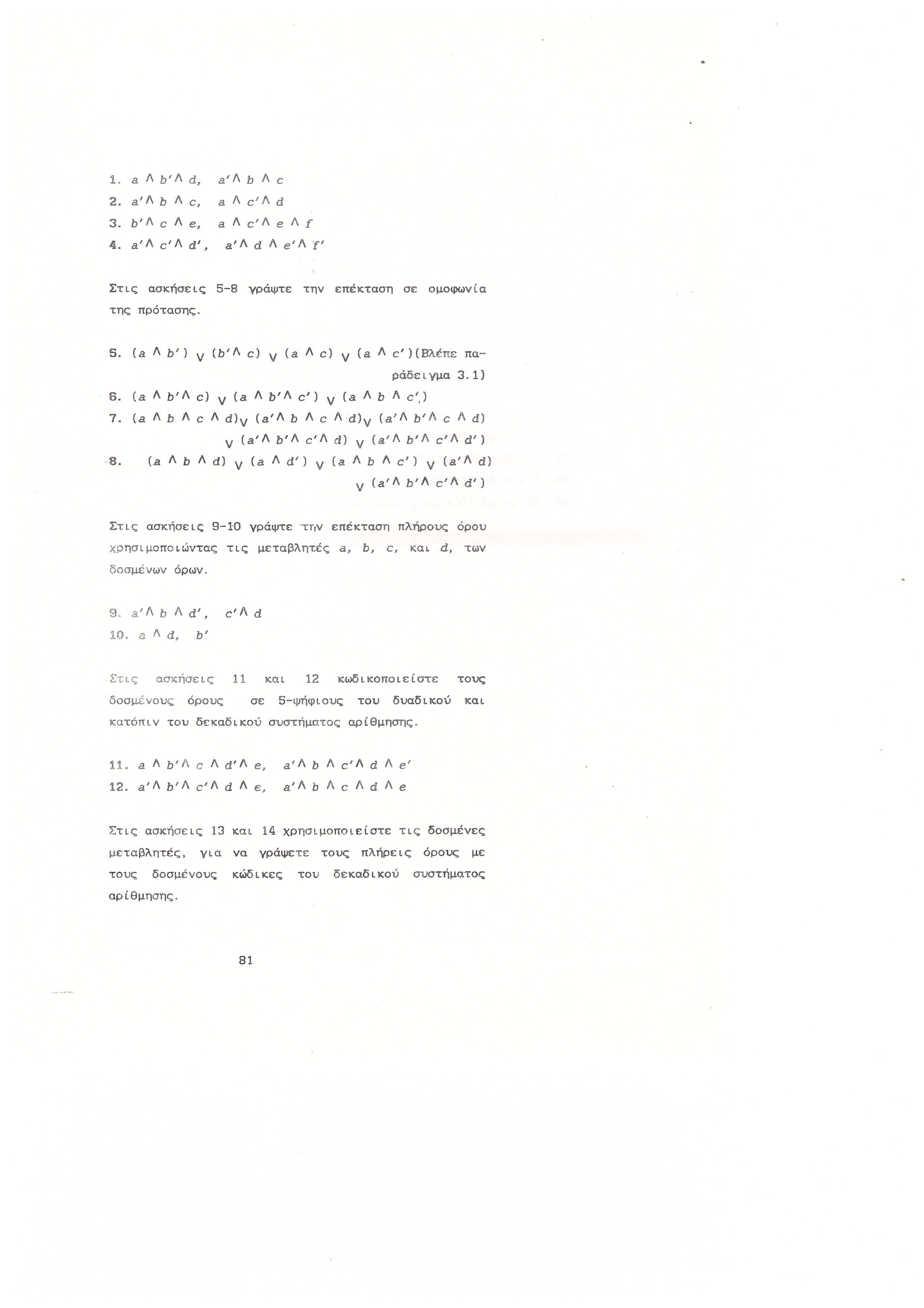 82
13
14
16
17
24